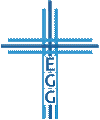 Wie wir mit Leiden umgehen sollen
1. Petrus 4,12-19
Du musst die richtige Einstellung zu Leiden haben (V. 12-14)
Du musst Leiden richtig einordnen (V. 15-18)
Du musst Gott völlig in Leiden vertrauen (V. 19)
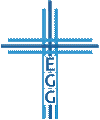 1. Du musst die richtige Einstellung zu Leiden haben
Du musst die Gewissheit haben, dass Gott dich liebt, auch wenn die Umstände in deinem Leben nicht so gut sind.

Denn du bist ein/e Geliebte/r Gottes (V. 12)
Aber dass Gott dich liebt bedeutet nicht, dass es normal ist, dass es dir immer gut geht.
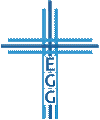 Wie wir mit Leiden umgehen sollen
1. Du musst die richtige Einstellung zu Leiden haben
Als Christen sind wir dazu verleitet zu denken, dass es unnormal ist, wenn wir Leid erfahren.
-> Vielleicht denkst du, dass Gott dich nicht liebt, weil du leiden 	musst! Aber Petrus schreibt seine Empfänger extra als Geliebte 	an.
-> Petrus schreibt 2 Mal, dass es uns nicht befremden soll, wenn 	wir leiden.
-> Denn Leiden haben einen Zweck im Leben eines Christen!
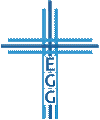 Wie wir mit Leiden umgehen sollen
1. Du musst die richtige Einstellung zu Leiden haben
Leiden die wir ungerechterweise erfahren, können sehr schmerzhaft 	sein
-> Aber Leiden haben auch einen Zweck. 
-> Petrus nennt diese Leiden die wir ungerechterweise erfahren 	„Feuerprobe“ oder „Hitze“
-> Mit dem Wort ist der Prozess gemeint bei dem Metall in einem Ofen 	stark erhitzt wird, um es von Unreinheiten zu trennen.
-> Dieser Prozess ist bei uns die Heiligung (siehe auch Kap. 1,7)
-> Gott bringt bewusst Leid in unser Leben, um uns von Sünde zu 	trennen.
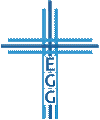 Wie wir mit Leiden umgehen sollen
1. Du musst die richtige Einstellung zu Leiden haben
Wir haben Anteil an den Leiden Christi…
Das bedeutet nicht, dass wir für unsere Sünden Sühnung erwirken können.
Sondern es bedeutet, dass wir auf die gleiche Weise wie Christus von den Menschen die nicht an ihn glauben abgelehnt werden (Joh. 15,18; 1. Tim. 3,12)
Leiden sind etwas notwendiges in unserem Leben, denn nur wenn wir Jesus treu sind können wir uns auch darauf freuen, dass er wiederkommt und uns für unsere Treue belohnen wird.
Wir wissen, dass wir von ihm belohnt werden, wenn er wiederkommt! (Mt. 5,10-12)
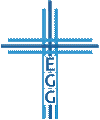 Wie wir mit Leiden umgehen sollen
1. Du musst die richtige Einstellung zu Leiden haben
Der Grund warum die Menschen uns hassen ist, dass sie Jesus hassen. (Mk. 15,32)
Wir leiden in seinem Namen. (Mt. 10,22; 24,9)
Der Name Jesus war damals gleichbedeutend zu dem wofür Jesus einstand. –Er ist der einzige Weg um errettet zu werden.
 (Apg. 2,38; 4,12; Lk. 24,47)
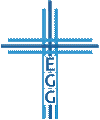 Wie wir mit Leiden umgehen sollen
1. Du musst die richtige Einstellung zu Leiden haben
Die Menschen hassen uns nicht aufgrund des Namens Christus, sondern weil wir daran glauben wofür dieser Name steht. 
Petrus fasst diese feindliche Einstellung gegenüber Christus und denen die an ihn glauben als Schmähung zusammen.
-> Damit ist gemeint, dass Leute lästern und uns beschimpfen.
-> Im AT beschreibt dieses Wort die Feindschaft der Gottlosen gegenüber Gott und seinem 	Volk (Ps. 42,11; 44,17; 74,10. 18)
-> Im NT beschreibt dieses Wort die Demütigungen und die schlechte Behandlung die 	Christus von Sündern ertrug (Röm. 15,3)
-> Im 1. Jahrhundert waren Ungläubige oft verärgert und wütend, weil Gläubige so häufig von 	Christus sprachen, der dafür stand, dass Sünde verurteilt wird. (Apg. 4,17-18; 17,1-7)
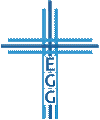 Wie wir mit Leiden umgehen sollen
1. Du musst die richtige Einstellung zu Leiden haben
Leiden die wir in der gegenwärtigen Zeit erfahren, geben uns den Segen Gottes noch mehr, denn wir werden durch seinen H.G. inmitten von Leiden verherrlicht.
Im AT symbolisierte die Feuer- und Wolkensäule die Herrlichkeit Gottes mitten in seinem Volk.
Im NT ruht der H.G. permanent auf den Gläubigen.
Aber in schwierigen Zeiten schenkt er uns besonders Erleichterung und stärkt uns. –>Beispiel Stephanus (Apg. 6,15)
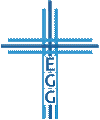 Wie wir mit Leiden umgehen sollen
2. Du musst Leiden richtig einordnen
Nicht alle Leiden die wir erfahren sind auch von Gott gewollt und dienen zu unserem besten!
Es gibt Situationen in denen der H.G. uns keine Erleichterung in Leiden gibt!
Nämlich dann, wenn wir Leiden weil wir gesündigt haben.
Wenn wir gegen das Gesetz in unserem Land oder gegen Gottes Gebote verstoßen haben, dann leiden wir nicht um der Gerechtigkeit willen.
Wenn du eine Straftat begehst, darfst du dich nicht über die Konsequenzen beklagen oder sie gar als Glaubensverfolgung sehen! (V.15)
Auch wenn du wegen irgendeiner Sünde leidest nicht (V.15) selbst wenn es etwas unscheinbares/kleines zu seien scheint (V.15)
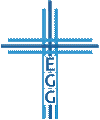 Wie wir mit Leiden umgehen sollen
2. Du musst Leiden richtig einordnen
Du sollst nicht leiden, weil du als Kapitalverbrecher 
	verurteilt wirst. (weil du Mörder oder Dieb bist) 
Du sollst aber auch allgemein in keinem Bereich gegen das Gesetz verstoßen (Übeltäter = das ist der allg. Begriff für jemanden der Straftaten begeht)
Du sollst aber auch noch niemals deswegen leiden, weil du dich in fremde Angelegenheiten einmischt. (Christen sollen niemals in der Gesellschaft zu Unruhestiftern werden) 1. Tim. 2,1-3; Tit. 3,1-5)
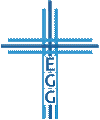 Wie wir mit Leiden umgehen sollen
2. Du musst Leiden richtig einordnen
Wir sollen Gott in unserem Leid verherrlichen!
Du sollst dich nicht dafür schämen, wenn du aufgrund deines Glaubens leidest.
Sondern du sollst in deinem Leid Gott für seine Führung in deinem Leben preisen!
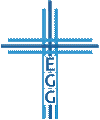 Wie wir mit Leiden umgehen sollen
2. Du musst Leiden richtig einordnen
…das Gericht beginnt beim Haus Gottes
Gott bringt Leid in das Leben von Christen um ihren Glauben zu prüfen und sie zu verändern!
Auch Zucht ist eine Form des Gerichts, was Gott schon in dieser Zeit in seiner Gemeinde begonnen hat (Haus Gottes = Gemeinde) Heb. 12,7-8
Nur wenn wir in dieser Zeit durch die Not hindurch gehen, können wir auch bei Gott im Himmel ankommen!
Es ist für uns viel besser in dieser Welt Not zu erleiden als für die Ewigkeit Qualen zu erleiden, weil wir nicht an Jesus geglaubt haben!
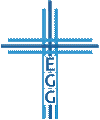 Wie wir mit Leiden umgehen sollen
2. Du musst Leiden richtig einordnen
…wie viel schlimmer wird das Gericht derer sein, die sich weigern dem Evangelium zu glauben
Jeder der in diesem Leben die Vergebung seiner Sünden durch Jesus nicht in Anspruch nimmt, der wird in der Ewigkeit von Gott verdammt werden und dort für seine Sünden leiden.
In der Ewigkeit gibt es keine Möglichkeit zur Umkehr mehr, wenn Menschen einmal verurteilt sind (Mt. 13,41-42; Off. 14,10; )
Es ist viel besser für Menschen in dieser Zeit für ihren Glauben zu leiden als in der Ewigkeit für ihre Sünden. (Sprüche 11,31)
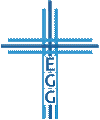 Wie wir mit Leiden umgehen sollen
3. Du musst Gott völlig in Leiden vertrauen
Daher… Als Christ hast du die Pflicht die Leiden, die Gott in dein Leben bringt zu erdulden und Gott darin zu verherrlichen! (V. 19)
Du musst Gott vertrauen, weil er als der Schöpfer aller Dinge alles in seiner Hand hält.
Gott erwartet, dass du ihm deine Seele anvertraust und selbst im Leid Gutes tust, weil du in der Erwartung seiner Wiederkunft lebst.
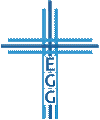 Wie wir mit Leiden umgehen sollen
Wie wir mit Leiden umgehen sollen
1. Petrus 4, 12-19
Du musst die richtige Einstellung zu Leiden haben(V. 12-14)
Du musst Leiden richtig einordnen (V. 15-18)
Du musst Gott völlig in Leiden vertrauen (V. 19)
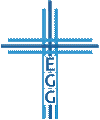 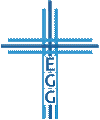